Verein Für ein lebenswertes Mainz und Reinhessen –
Gegen Fluglärm und den Ausbau des Frankfurter Flughafens e.V.
Ordentliche Mitgliederversammlung 17. Mai 2017
Gemeindehaus St. Bernhard
Hans-Böckler-Str. 21, 55128 Mainz-Bretzenheim
Tagesordnung
TOP 1	Begrüßung, Feststellung der Beschlussfähigkeit und 				Tagesordnung 
TOP 2	Bericht des Vorstandes zum Geschäftsjahr 2016
TOP 3  	Stand der juristischen Auseinandersetzung um den 				Flughafenausbau
TOP 4	Bericht des Schatzmeisters
TOP 5	Bericht der Kassenprüfer 
TOP 6	Entlastung des Schatzmeisters
TOP 7	Entlastung des Vorstandes
TOP 8	Neuwahl des Vorstandes
TOP 9	Aktivitäten 2017
TOP 10	Verschiedenes
2
Verein Für ein lebenswertes Mainz und Reinhessen –
Gegen Fluglärm und den Ausbau des Frankfurter Flughafens e.V.
Begrüßung, Feststellung der Beschlussfähigkeit und Tagesordnung
Wolfgang Eckert
Bericht des Vorstandes
Wolfgang Eckert und Bettina Appelt
Bericht des Vorstandes
Teilnahme an der Mahnwache zum Rheingau-Musikfestival, 18. Juni 2016
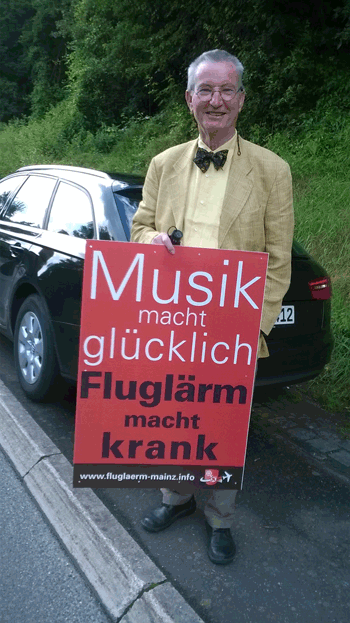 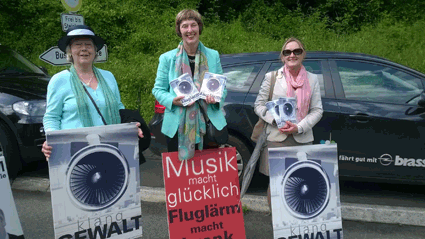 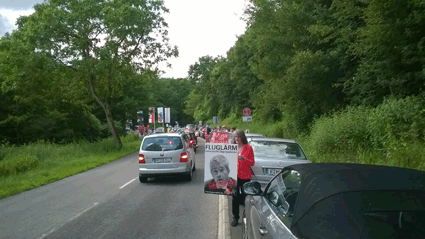 5
Verein Für ein lebenswertes Mainz und Reinhessen –
Gegen Fluglärm und den Ausbau des Frankfurter Flughafens e.V.
Bericht des Vorstandes
Solidarisch gegen TTIP und CETA
Teilnahme an Großdemo in Frankfurt am 09. September 2016
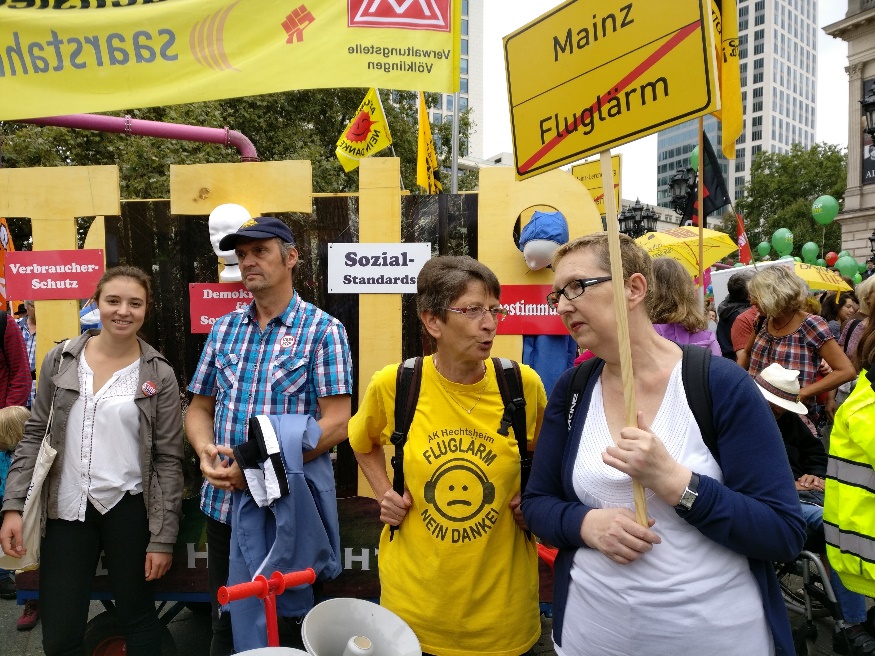 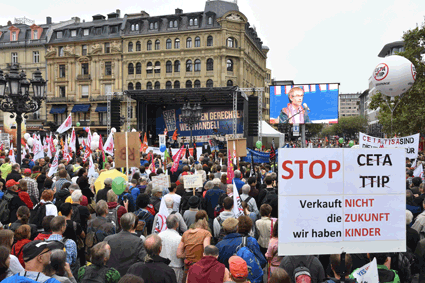 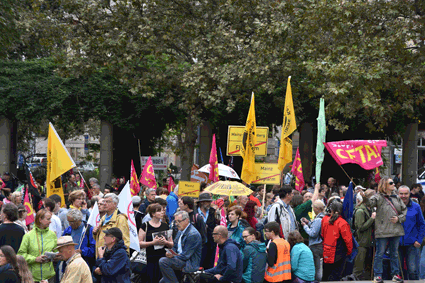 6
Verein Für ein lebenswertes Mainz und Reinhessen –
Gegen Fluglärm und den Ausbau des Frankfurter Flughafens e.V.
Bericht des Vorstandes
Verkehrslärm auf dem "Festival der Zukunft – Umweltpolitik 3.0“ vom 09.-11.09.2016
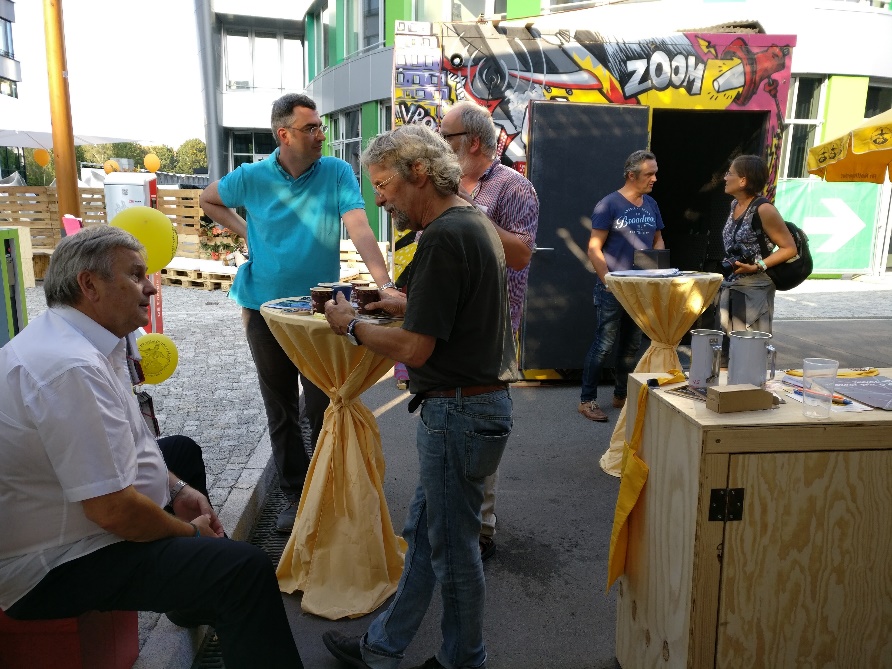 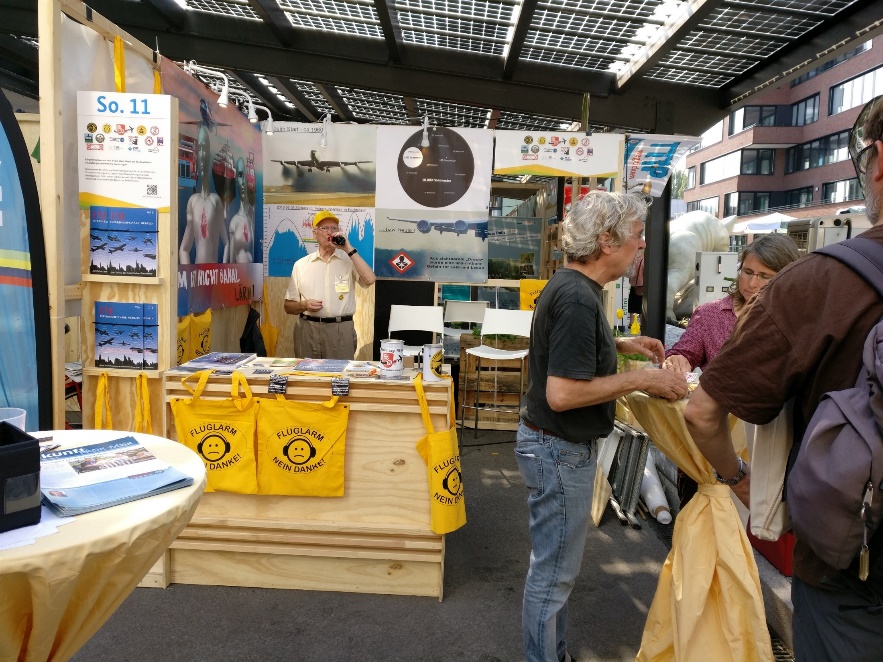 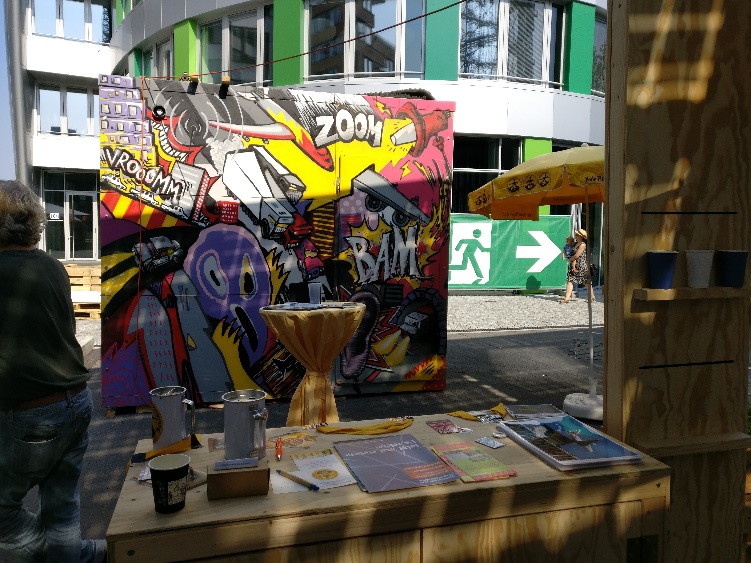 In Zusammenarbeit mit den Berliner Mitstreitern – Einsatz der Lärmbox in Berlin
7
Verein Für ein lebenswertes Mainz und Reinhessen –
Gegen Fluglärm und den Ausbau des Frankfurter Flughafens e.V.
Bericht des Vorstandes
Mit dem Trullo gegen Lärm und für mehr Ruhe in Zornheim, 04. 09. 2016 unter der Leitung von Harald Jaensch
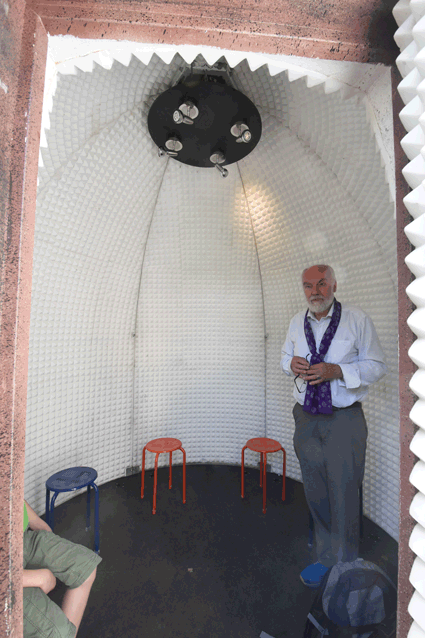 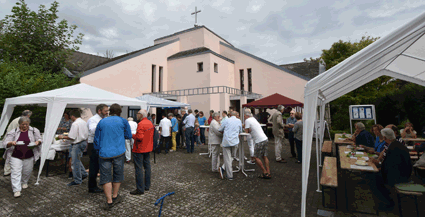 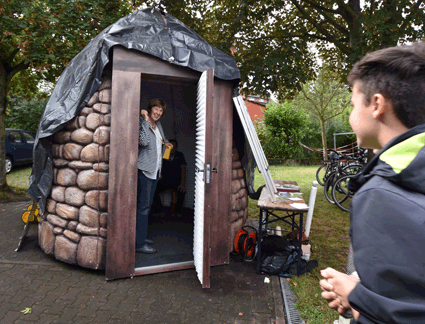 8
Verein Für ein lebenswertes Mainz und Reinhessen –
Gegen Fluglärm und den Ausbau des Frankfurter Flughafens e.V.
Bericht des Vorstandes
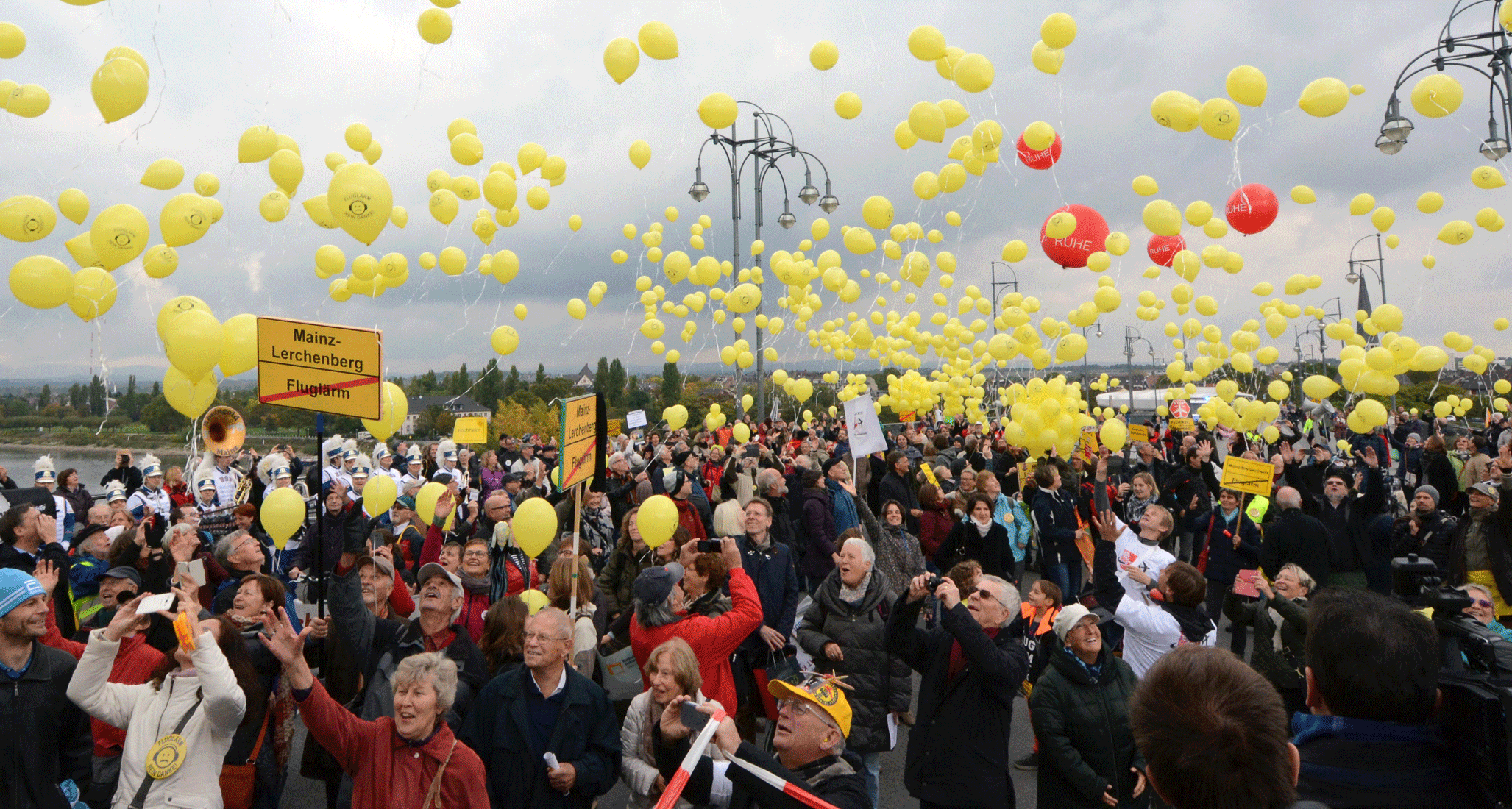 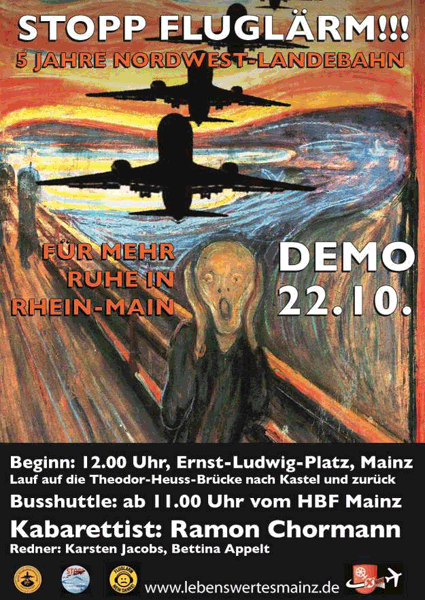 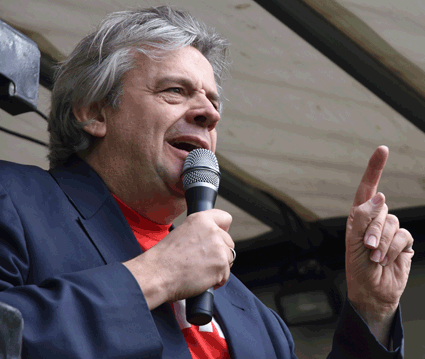 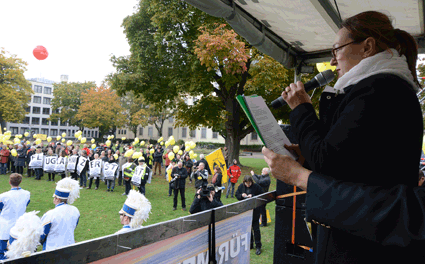 9
Verein Für ein lebenswertes Mainz und Reinhessen –
Gegen Fluglärm und den Ausbau des Frankfurter Flughafens e.V.
Bericht des Vorstandes
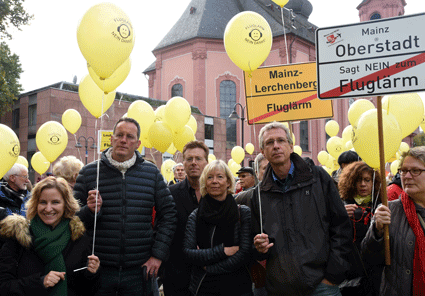 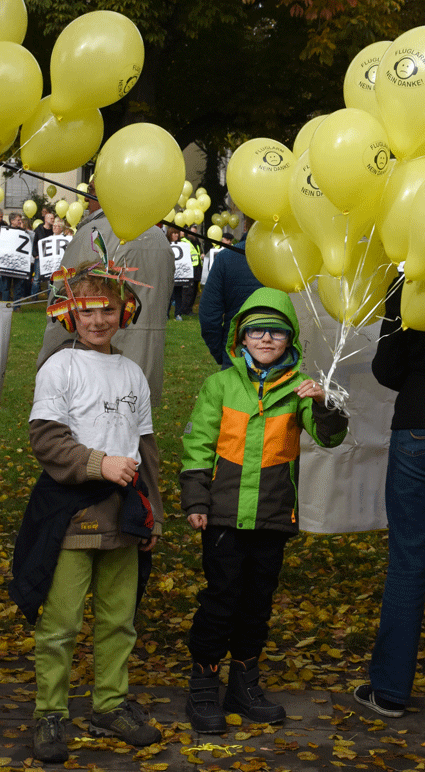 Auch die Mainzer Politik war dabei.
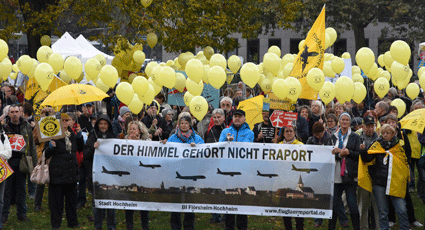 10
Verein Für ein lebenswertes Mainz und Reinhessen –
Gegen Fluglärm und den Ausbau des Frankfurter Flughafens e.V.
Bericht des Vorstandes
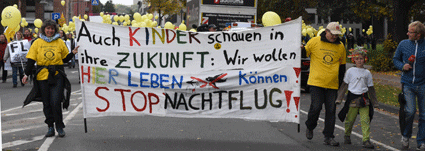 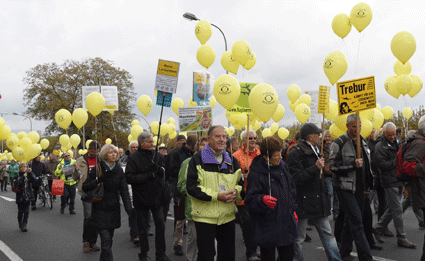 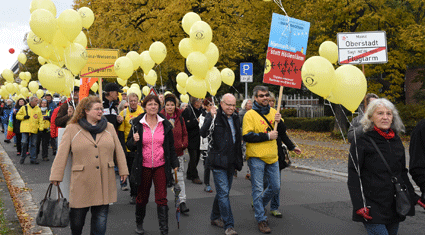 11
Verein Für ein lebenswertes Mainz und Reinhessen –
Gegen Fluglärm und den Ausbau des Frankfurter Flughafens e.V.
Bericht des Vorstandes
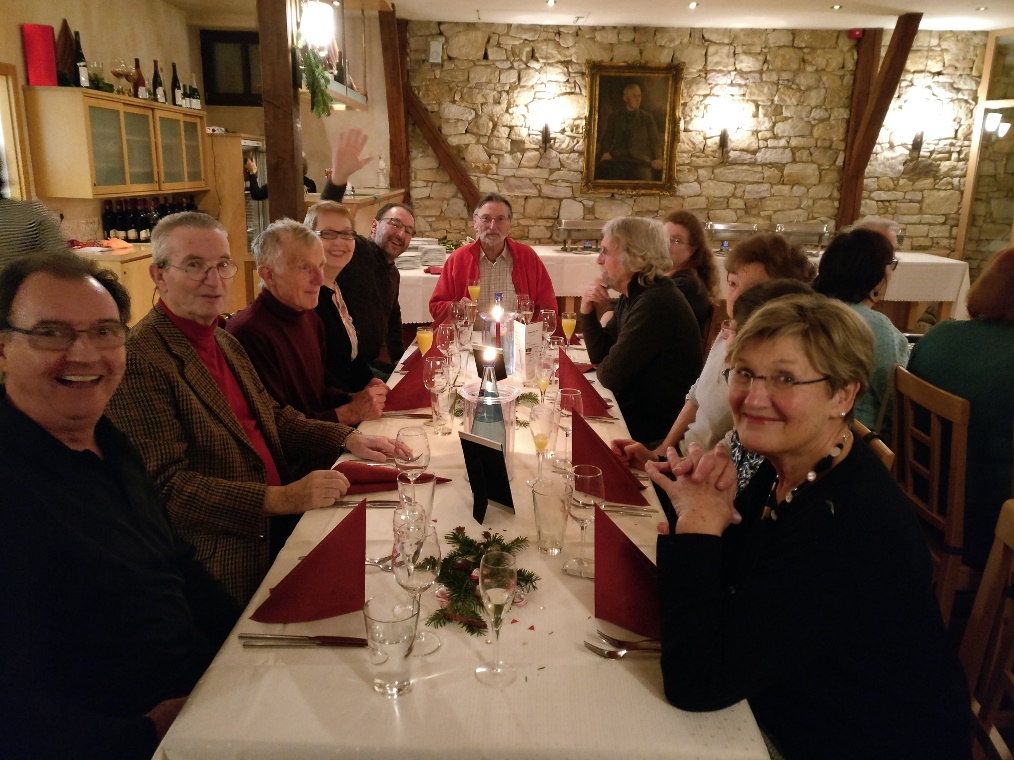 Weihnachtsfeier, 13.12.2017 im Karthäuser Hof in Hechtsheim
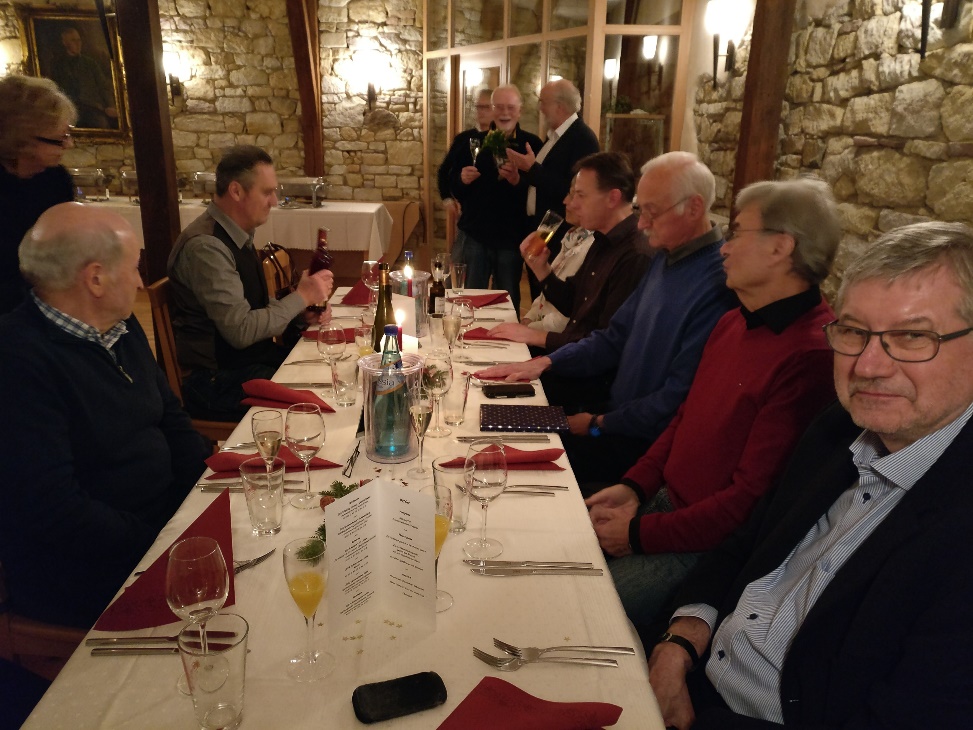 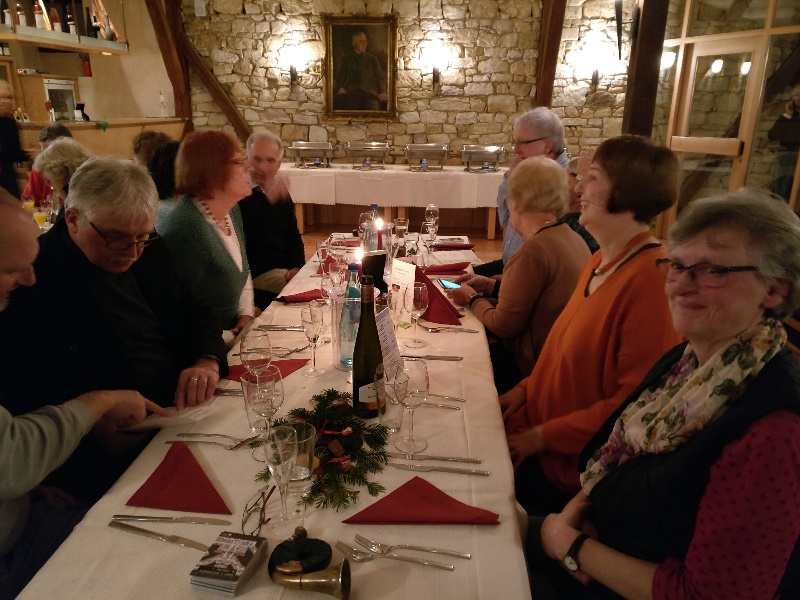 12
Verein Für ein lebenswertes Mainz und Reinhessen –
Gegen Fluglärm und den Ausbau des Frankfurter Flughafens e.V.
Bericht des Vorstandes
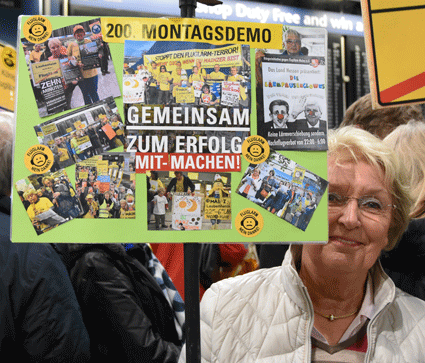 Teilnahme an 200. Montagsdemo im Terminal 1
 am Frankfurter Flughafen, 30.01.2017
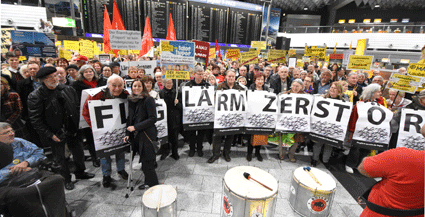 Teilnahme an Mahnwache vor dem Mainzer Schloss, 24.02.2017
13
Verein Für ein lebenswertes Mainz und Reinhessen –
Gegen Fluglärm und den Ausbau des Frankfurter Flughafens e.V.
Bericht des Vorstandes
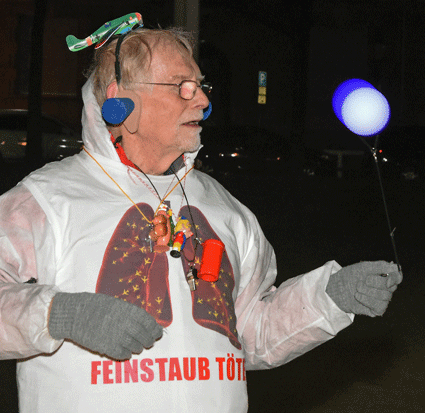 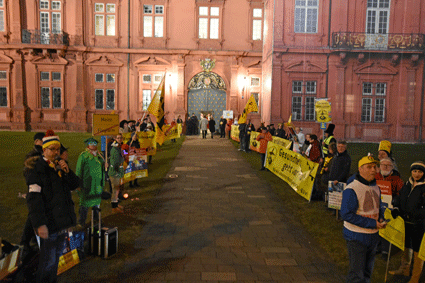 Teilnahme an Mahnwache vor dem Mainzer Schloss, 24.02.2017
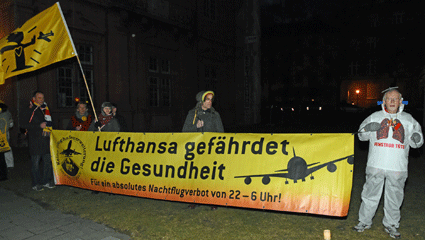 14
Verein Für ein lebenswertes Mainz und Reinhessen –
Gegen Fluglärm und den Ausbau des Frankfurter Flughafens e.V.
Bericht des Vorstandes
Rosenmontagsumzug in Mainz 27.02.2017 mit über 50 Teilnehmern
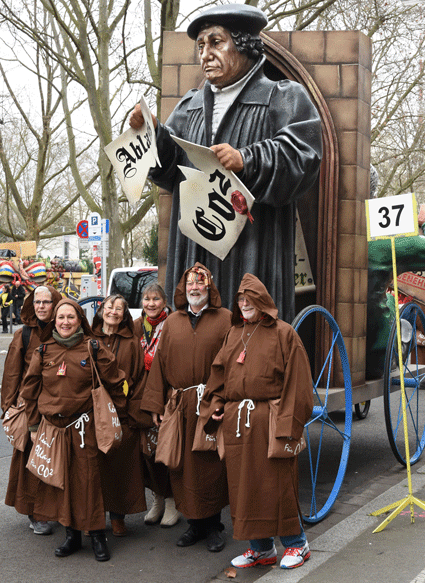 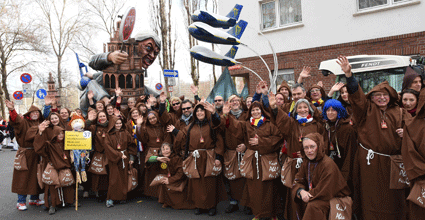 Motto: Moderner Ablasshandel und 
Billigflieger über Mainz
15
Verein Für ein lebenswertes Mainz und Reinhessen –
Gegen Fluglärm und den Ausbau des Frankfurter Flughafens e.V.
Bericht des Vorstandes
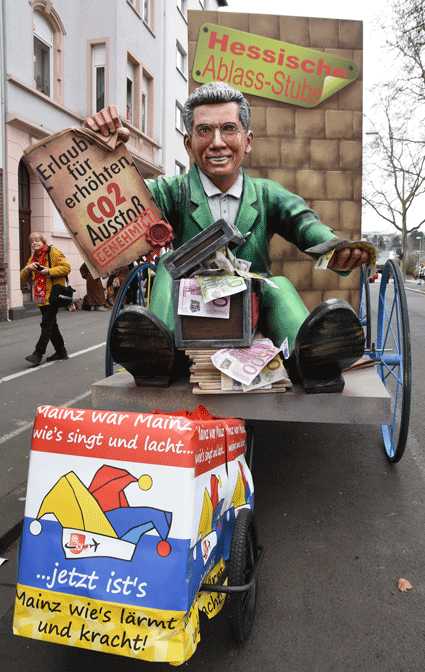 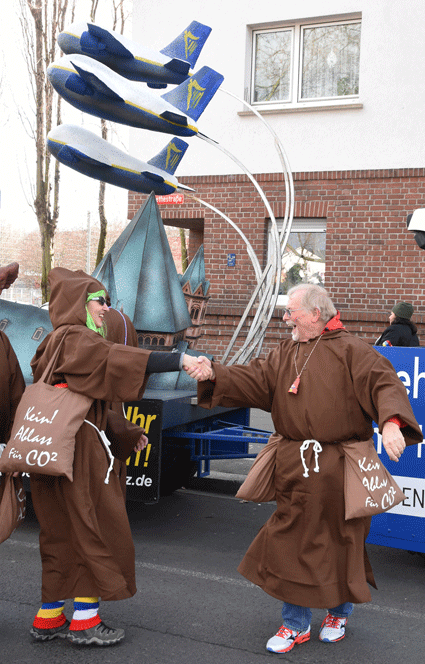 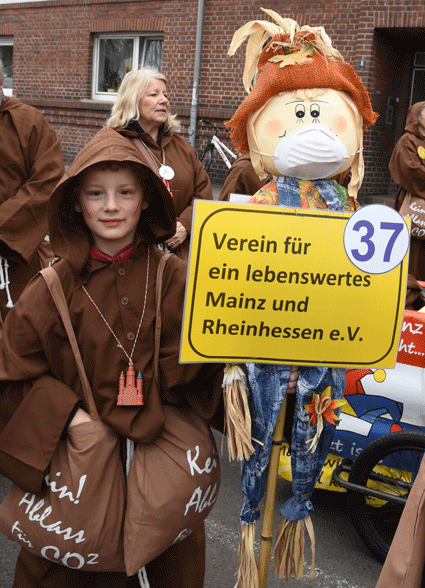 Alle Teilnehmer hatten viel Spaß!
16
Verein Für ein lebenswertes Mainz und Reinhessen –
Gegen Fluglärm und den Ausbau des Frankfurter Flughafens e.V.
Bericht des Vorstandes
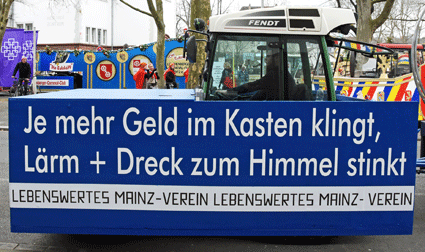 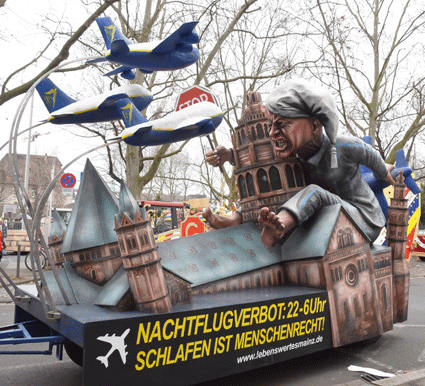 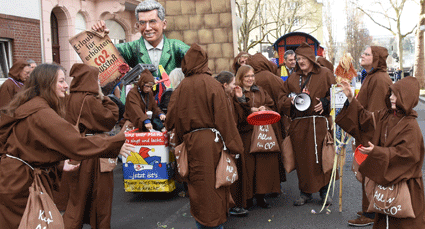 17
Verein Für ein lebenswertes Mainz und Reinhessen –
Gegen Fluglärm und den Ausbau des Frankfurter Flughafens e.V.
Bericht des Vorstandes
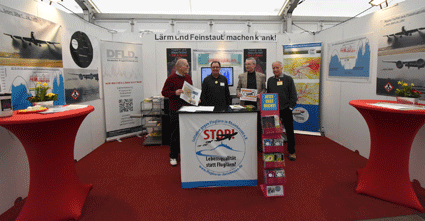 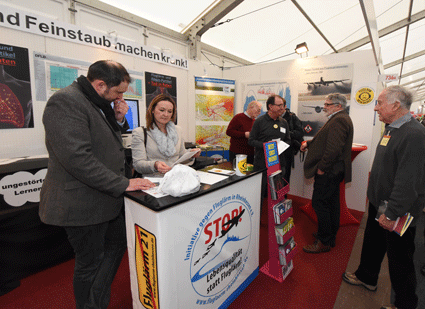 Rheinland-Pfalz-Ausstellung 18.-26.03. 2017
Thema:Lärm und Feinstaub machen krank!
Besuch von Johannes Klomann,  (SPD) und anderen Politikern
18
Verein Für ein lebenswertes Mainz und Reinhessen –
Gegen Fluglärm und den Ausbau des Frankfurter Flughafens e.V.
Bericht des Vorstandes
Trullo auf der Rheinland-Pfalz-Ausstellung  18.-26.03. 2017 auf dem Stand der Stadt Mainz.
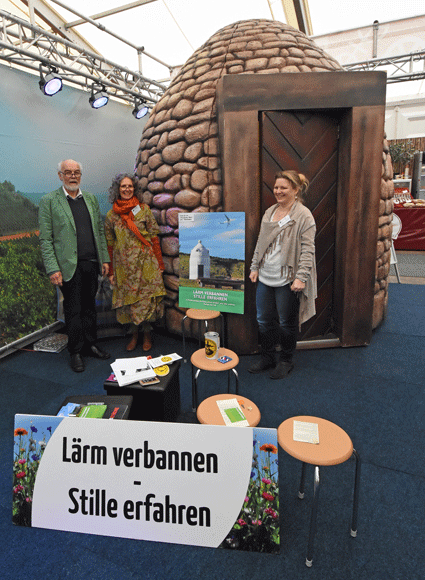 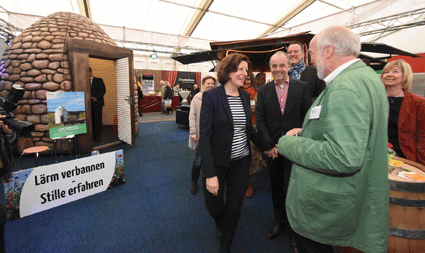 Besuch der Ministerpräsidentin Malu Dreyer
19
Verein Für ein lebenswertes Mainz und Reinhessen –
Gegen Fluglärm und den Ausbau des Frankfurter Flughafens e.V.
Geplante Aktivitäten 2017
Bettina Appelt
Nächste Termine 2017
23.05. 	Fraport – Hauptversammlung – 	     	Mahnwache vor der Jahrhunderthalle
24.-28. 05. 	Deutscher Evangelischer Kirchentag 2017
09.-18. 06.	Teilnahme auf dem Hessentag in Rüsselsheim
24.06.	 Rheingau-Musik-Festival, Mahnwache der BI Fluglärm Mainz
Jeden Montag:  Demo am Frankfurter Flughafen, Terminal 1	                Beginn 18.00 Uhr
21
Verein Für ein lebenswertes Mainz und Reinhessen –
Gegen Fluglärm und den Ausbau des Frankfurter Flughafens e.V.
Der Bericht erfolgte durch Wolfgang Eckert. Hr. Eckert informierte über den aktuellen Stand der Mainzer Kläger/-innen. Auf Vorschlag des Anwalts Hr. Dr. Schröder hat der Vorstand die anhängigen Klagen jeweils nach der Beschlussfassung des VGH Kassel nicht angefochten. Die weitere finanzielle Unterstützung kommt dem Verein pro Flörsheim zu.
Mit dem Verein für Flörsheim e.V. wie auch mit den Klägern auf Mainzer Seite wurde hierüber Einigkeit erzielt.  Es folgte ein Kurzvortrag von Hans Jakob Gall, Vorsitzender des Vereins für Flörsheim
Die Klagen werden vermutlich in 2 Einzelverfahren aufgesplittet: zum einen werden die Wirbelschleppen und zum anderen die Problematik der Nachtrandstunden zu verhandeln sein. Daneben sind die Städte Mainz, Hattersheim und Hochheim noch auf dem Klageweg.
Stand der juristischen Auseinandersetzung um den 			Flughafenausbau
Wolfgang Eckert
Der Finanzbericht steht nur Mitgliedern des zur Verfügung, kann aber bei Bedarf beim Vorstand des Vereins eingesehen werden.
Bericht des Schatzmeisters
Klaus Dienes
Der Kassenbericht wurden von Kerstin Rösch und Felix Küstermann geprüft. Die Kasse ist ordentlich geführt.
Bericht der Kassenprüfer
Kerstin Roesch, Felix Küstermann
Der Vorstand Wolfgang Eckert stellt den Antrag auf Entlastung des Schatzmeisters. Der Schatzmeister wird entlastet.
Ergebnis:
Zustimmung: 24
Gegenstimmen: keine
Enthaltungen:1
Entlastung des Schatzmeisters
Mitglieder
Der Vorstand Wolfgang Eckert stellt den Antrag auf Entlastung des Vorstandes.
Der Vorstand wird entlastet.
Zustimmung: 17
Enthaltungen: 6
Gegenstimmen: keine
Entlastung des Vorstandes
Mitglieder
Zur Wahl standen alle bisherigen Vorstandsmitglieder
Ergebnis der Abstimmung: 
Name          Funktion         		 Dafür   Enthaltung  Dagegen
Wolfgang Eckert,  Vorsitzender	                   24……….1……………0 
Bettina Appelt, stellvertr. Vorsitzende               23……….1……………1
Klaus Dienes, Kassenwart		   24……….1……………0
Alexandra Wüst, Schriftführerin		   24……….1……………0
Klaus Marx 			   24……….1……………0
Neuwahl des Vorstandes
Mitglieder
Verschiedenes
Wolfgang Eckert